Présentation du simulateur de récupération d’énergie résiduelle pour le secteur minier
20 Octobre 2021,
Yan Germain, ing.  et  Enrique Acuna-Duhart, PhD
CanmetMines

Organisé par :  Le Centre d’Excellence en Innovation Minière (CEMI)
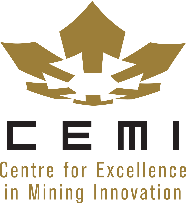 Table des matières
Introduction
Fonctionnement du simulateur
Paramètres d’entrées et sorties du simulateur
Exemple de simulation
Prochaines étapes
2
1. IntroductionQuelle est la problématique et l'opportunité ?
Problématique: 
Le secteur minier consomme une grande quantité d’énergie  dans ces opérations minière;
La plupart des systèmes utilisés dans les opérations minières ont des rendements énergétiques médiocres;
Une grande partie de l’énergie consommée est donc utilement transformée en énergétique résiduelle sous forme d’énergie thermique ; 
Cette énergie résiduelle est principalement absorbée par la pulpe pendant le traitement minier ou perdue dans l’environnement (conduction, convection, évaporation, etc.);
L'opportunité : 
La présence d’une grande quantité d’énergie résiduelle dans le secteur favorise l'intégration de techniques de récupération d’énergies résiduelle;
Ces techniques permettent de bonifier l’énergie résiduelle en la réutilisant sur des systèmes complémentaire et réduit leurs :
Consommation d'énergie (électrique et carburant)
Émissions de gaz à effet de serre (GES)
La valorisation de l’énergétique résiduelle sur les sites miniers est un bon exemple de développement durable et profitable pour l'environnement.
3
1. IntroductionFondement de la récupération de l’énergie résiduelle
Le principe de base de la récupération de l’énergie résiduelle consiste à bonifier l’énergie résiduelle d’un système en la réutilisant pour satisfaire les besoins énergétiques d’un système complémentaire.
La récupération d’énergie résiduelle implique l'utilisation d’au moins deux systèmes fonctionnant en symbiose, l’un des systèmes fournit l’énergie et est considéré comme un système « source » et le second consomme l’énergie et est considérée comme un système « charge ». 
La récupération d’énergie se résume en 3 étapes :
La capture de la chaleur résiduelle disponible dans le système « source » : 
Le transfert de l’énergie capturé vers le système « charge »
La réutilisation de l’énergie par le système « charge ». Cette réutilisation diminue l’énergie consommée par le système.
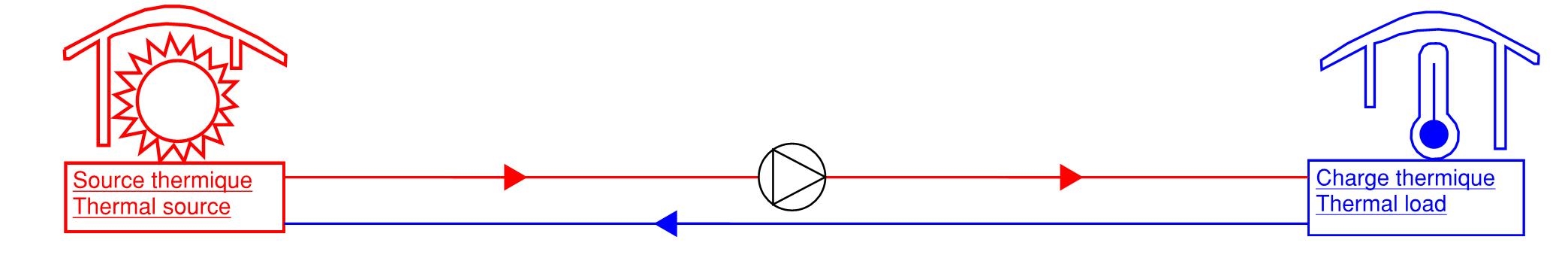 Étape : 2
Étape : 1
Étape : 3
4
1. IntroductionExemple de récupération d’énergie entre deux systèmes
Ajout d’équipement permettant de réutiliser l’énergie
Ajout d’équipement permettant de capturer l’énergie
Ventilateur
Évacuation
Retour d’air
Ventilateur
Transport de l’énergie
Réseau caloporteur
Énergie utile
Énergie brute
Alimentation
Entrée d'air extérieure
Énergie utile
Énergie résiduelle
Note :
La puissance thermique théorique pouvant être transférée correspond à la puissance minimale entre la puissance résiduelle disponible sur le système « source » ou la puissance thermique consommée par le système « charge ».
Énergie brute
5
1. IntroductionÉquipement utilisé en récupération de l’énergie
Échangeur (air / air)
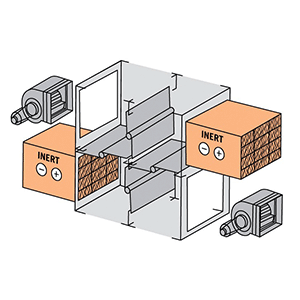 Thermopompe (eau / eau)
Thermopompe (eau / air)
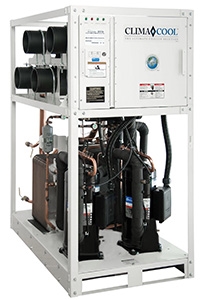 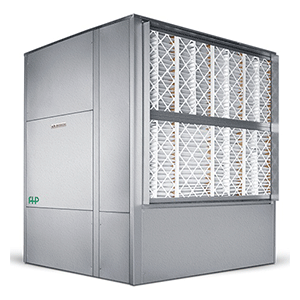 Échangeur de combustion
 (air / gaz)
Serpentin (eau / air )
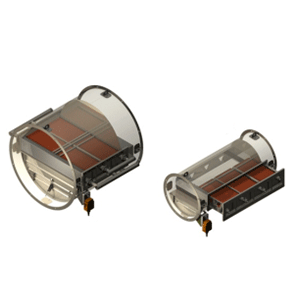 Échangeur à plaque (eau / eau)
Note : 
Il existe de nombreux équipements de récupération d'énergie sur le marché. La sélection des équipements doit toujours être faite par une personne compétente dans le domaine et tenir compte du système que nous aimerions l’ajouter.
6
Référence : https://www.enviroair.ca/
1. IntroductionProblématique de la récupération d’énergie résiduelle
Question :
Comment pouvons-nous prédire l’effet de l’ajout d’un système sur les économies d’énergie ?
???
Transfert d’énergie
Problématiques :
La puissance pouvant être transférée dépend des conditions d’opération des deux systèmes;
Les systèmes peuvent opérer de manière indépendante ce qui influence le transfert d’énergie:
Certains systèmes ont des températures d’opération changeantes pendant l’année ce qui a un effet sur l’énergie pouvant être transférée entre les systèmes;
7
2. Fonctionnement du simulateurObjectif du simulateur et schéma fonctionnel
But du simulateur
Analyser le transfert d’énergie annuel qui existe avec la combinaison de différent système dans le cadre d’un projet de récupération d’énergie. Le simulateur permet de calculer, notamment :

L’économie d’énergie réalisée sur les systèmes « charge »;
Le dimensionnement préliminaire des équipements qui devront être intégrés aux systèmes;
Les performances préliminaires du réseau caloporteur;
La réduction des gaz à effet de serre.
Type # 1
Type # 2
Type # 3
Informations des systèmes « sources »
Performacne de la recuperation d’énergie et économie des GES
Type # 4
Simulateur d’énergie
Type # 1
Dimensionnement préliminaire des équipements
Type # 2
Informations des systèmes « charges »
Type # 3
Dimensionnement et performance du réseau caloporteur
Sélections des systèmes et informations générales sur le réseau caloporteur
8
2. Fonctionnement du simulateurCaractéristique du simulateur
Considérations du programme,
Plateforme du programme « Excel »;
Programme adapté pour le secteur minier;
Analyse énergétique effectuée pour une année complète;
Analyse énergétique effectuée selon une approche horaire, 8 760 analyses (chacune des heures de l’année);
Tiens compte des performances et des températures d’opérations des systèmes « sources » et « charges ».
Tiens compte des conditions climatiques du site minier.
Tien compte des performances des équipements devant être incorporées au système
Peu considérer plusieurs systèmes « sources » et « charges » dans son analyse;
Peu considérer l’utilisation d’une thermopompe comme équipement permettant de réutiliser l’énergie résiduelle vers les systèmes « charges ».
Limitation du programme
Types de systèmes « sources » et « charge » limités;
Considère des horaires d’opération fonctionnant 24h/24h (si nécessaire);
Le simulateur effectue son analyse selon un profil de température standardisé conforme à la position géographique du site.
Le simulateur considère des conditions d’opération constantes comme paramètres d’entrées
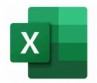 9
2. Fonctionnement du simulateurType de système « source » et « charge » considérés par le simulateur
Type de systèmes « sources » (4 types)
Type de systèmes « charges » (3 types)
Type 1 : Système de filtration des usines de traitement du minerai

Type 2 : Système d’évacuation de fluide chaud

Type 3 : Système de refroidissement des locaux techniques
Type 4 : Système de refroidissement d’équipement mécanique / électrique
Type 1 : Système de chauffage des bâtiments à air forcé;


Type 2 : Système de chauffage de l’air neuf

Type 3 : Système de chauffage de l’eau
10
2. Fonctionnement du simulateurMéthodologie d’analyse du simulateur
Méthodologie du simulateur

Modélisation des puissances théoriques et des températures d’opération des systèmes « sources » et « charges »; 
Sélection des systèmes que nous aimerions combiner entre eux dans le cadre d’un projet de récupération d’énergie;
Analyse les conditions d’opérations du réseau caloporteur pour satisfaire l’équilibre des puissances entre les systèmes « sources » et « charges »;
Analyse de la puissance transférée avec considération des performances des échangeurs ajoutés aux systèmes et calcul des coûts énergétiques;
Type # 1
1 système
Type # 1
1 système
Type # 2
3 systèmes
Type # 2
3 systèmes
TFC : Température chaude du réseau caloporteur entrante (°C)
TFF : Température froide du réseau caloporteur entrante (°C)
C : Débit capacitif du côté du réseau (kW /°C)

Note : La méthodologie du simulateur est effectuée pour chacune des heures de l’année.
Type # 3
1 système
Type # 4
1 système
Type # 3
1 système
11
3. Paramètres d’entrées et sorties du simulateurParamètres d’entrées du système « source » de type 1
Système d’usine de traitement du minerai
Système de filtration d’une usine de traitement du minerai
(1 système disponible dans le simulateur)
(QS1)
12
3. Paramètres d’entrées et sorties du simulateurParamètres d’entrées des systèmes « source » de type 2 et 3
Système d’évacuation de fluide chaud
(3 systèmes disponibles dans le simulateur)
(QS2A, QS2B et QS2C)
Système de refroidissement des locaux techniques
(1 système disponible dans le simulateur) 
(QS3)
13
3. Paramètres d’entrées et sorties du simulateurParamètre d’entrée des systèmes « source » de type 4
Système de refroidissement d’équipement mécanique / électrique
(1 système disponible dans le simulateur)
(QS4)
14
3. Paramètres d’entrées et sorties du simulateurParamètres d’entrées des systèmes « charge » de type 1 et 2
Système de chauffage des bâtiments(système à air centralisé)
1 système disponible dans le simulateur)
(QC1)
Système de chauffage des bâtiments(système à 100 % d'air neuf)
(3 systèmes disponibles dans le simulateur)
(QC2A, QC2B et QC2C)
15
3. Paramètres d’entrées et sorties du simulateurParamètre d’entrée des systèmes « charge » type  3
Système de chauffage de l’eau
(1 système disponible dans le simulateur)
(QC3)
16
3. Paramètres d’entrées et sorties du simulateurParamètres d’entrée associés au transfert d’énergie
17
3. Paramètres d’entrées et sorties du simulateurParamètres d’entrée associés au réseau caloporteur
Type # 1
1 système
Type # 1
1 système
Type # 2
3 systèmes
Type # 2
3 systèmes
Type # 3
1 système
TFC : Température chaude du réseau caloporteur entrante (°C)
TFF : Température froide du réseau caloporteur entrante (°C)
C : Débit capacitif du réseau caloporteur (kW / °C)
NTU : Nombre d’unités de transfert de l’échangeur
Type # 3
1 système
Type # 4
1 système
18
3. Paramètres d’entrées et sorties du simulateurExemple de résultat du simulateur et blocs d’information
Bloc d’information disponible – Onglet « Association » du programme

Bilan de l’énergie disponible dans les systèmes « sources » 
Bilan des consommations et d’émissions de gaz à effet de serre (GES) des systèmes « charges ». 
Schéma simplifié du transfert d’énergie entre les systèmes et informations en lien avec les températures climatiques;
Bilan du transfert d’énergie, de l’énergie additionnelle consommée par l’utilisation de thermopompe et l’économie de GES produit par le transfert d’énergie entre les systèmes sélectionnés;
Bilan du réseau caloporteur.
Validation des résultats du simulateur avec les études suivantes :
« Utilisation des mines abandonnées du Canada comme source d’énergie thermique », dépt. des sciences de la terre, Université de Carleton, Ottawa;
Étude des systèmes de récupération de chaleur sur les évacuations d’air des mines combiné avec des échangeurs de chaleur, Université de Vancouver du Canada
19
4. Exemple de simulationExemple d’Infrastructure minière - Éléonore de Newmont
Le projet Éléonore est un site minier de grande envergure :
Équipe d’environ 800 employés
Objectif de 7000 t/jour
Situé à la Baie-James (Québec)
Notes :
Les consommations d’énergies des sources et des charges dans l’exemple sont estimées selon différentes hypothèses permettant de simplifier l’analyse et de déterminer un ordre de grandeur approximatif des consommations. Les différentes hypothèses devront être confirmées adéquatement avant la mise en œuvre de techniques de récupération d’énergie. 
Référence : Éléonore 2018
20
4. Exemple de simulationCondition météo du site - Éléonore
21
4. Exemple de simulationSystèmes disponibles sur le site minier
Usine de traitement
Évacuation d’air chaud - (QS2a)
Système de filtration de l’Usine - (QS1_EP)
Garage de surface
Chauffage du bâtiment - (QC1)
Usine de filtration
Évacuation d’air chaud - (QS2b)
Entrée d’air de la mine
Chauffage de l’air - (QC2A)
Salle électrique
Refroidissement local - (QS3)
Entrée d’air de la mine
 Chauffage de l’air- (QC2b)
Vestiaire
Chauffage d’eau - (QC3)
22
4. Exemple de simulationÉnergie disponible ou consommée par les systèmes
Usine de traitement
Évacuation d’air chaud - (QS2a)
2 710 MWH / année
Système de filtration de l’usine - (QS1_EP)
40 650 MWh / année
Garage de surface
Chauffage de bâtiment - (QC1)
5 100 MWH / année
Usine de filtration
Évacuation d’air chaud - (QS2b)
3 250 MWh / année
Salle électrique
Refroidissement local - (QS3)
5 820 MWH / année
Entrée d’air de la mine
Chauffage de l’air - (QC2A)
13 560 MWh / année
Vestiaire
Chauffage d’eau - (QC3)
230 MWh / année
Entrée d’air de la mine
 Chauffage de l’air- (QC2b)
22 450 MWh / année
23
4. Exemple de simulation Transfère d’énergie entre les systèmes QS1_EP et QC2B  et effet du « NTU » des échangeurs
24
4. Exemple de simulationPerformance du réseau caloporteur et effet de la conduite principale
25
5. Exemple de simulation Ajout du système « charge » (QC3) et effet de la thermopompe
26
4. Exemple de simulation Système disponible pour les associations
TFC : Température chaude du réseau (°C)
TFF : Température froide du réseau (°C)
C : Débit capacitif du côté du réseau (kW /°C)
NTU : Nombre d’unités de transfert de l’échangeur
27
4. Exemple de simulationLimitation du transfert d’énergie pendant l’année
Transfère limité par les systèmes « charges »
28
4. Exemple de simulationCombinaison possible pour le projet de récupération d’énergie
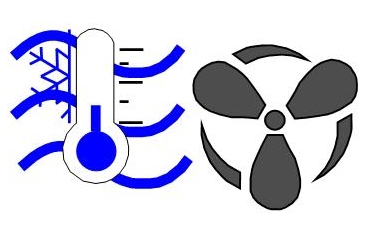 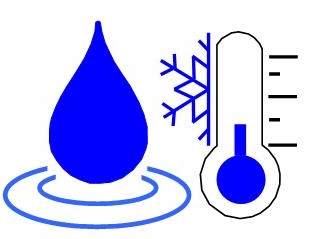 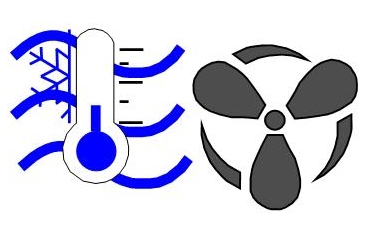 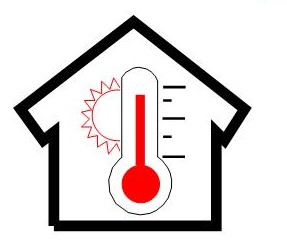 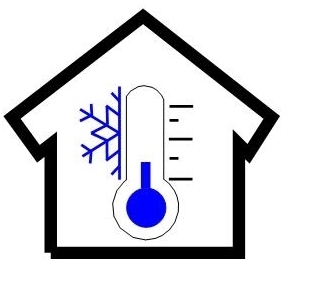 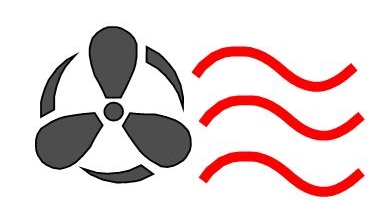 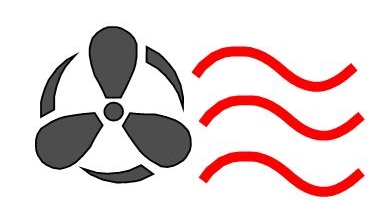 29
5. Exemple de simulationDimensionnement préliminaire des nouveaux équipements de la combinaison retenue
Serpentin (eau /air)
Capacité d’échange (UA) : 364,8 kW/°C
Débit max. réseau = 323 kg/s
Système « charge » = 364,8 kg/s
Pompe de circulation
Débit max. réseau = 0,5 kg/s
Serpentin (eau /eau)
UA = 444 kW/°C
Débit max. réseau = 106,2 kg/s	
Système « source » =113,8 kg/s
Thermopompe (eau / eau)
Capacité : 25 kW
Débit max. réseau = 1,4 kg/s
Système « charge » = 0,5 kg/s
Système de climatisation 
compris avec serpentin (eau /air)
Serpentin : UA = 54 kW/°C
Débit max. réseau = 16,1 kg/s
Système « source » = 60,1 kg/s
Serpentin (eau / air)
UA = 181,5 kW/°C
Débit max. réseau = 43,4 kg/s
Système « charge » = 195,1 kg/s
Réservoir tampon :
Dimension = 4,8 m³
30
5. Exemple de simulation Transfère d’énergie entre les systèmes pour la combinaison retenue
31
5. Étapes à venir
Prochaines étapes de développement du simulateur : 
Faire un projet pilote avec l’industrie minière pour vérifier la facilité d’utilisation du logiciel.
Comparaison des résultats du simulateur avec consommations réelles des sites miniers;
Améliorations du simulateur selon les observations effectuées;
Ajout d’une analyse économique au programme;
Ajout d’une fonction d’optimisation des équipements au programme.
32
Contact et information
CanmetMINES :
Yan Germain – yan.germain@NRCan-RNCan.gc.ca 
Enrique Acuña – enrique.acuna-duhart@NRCan-RNCan.gc.ca 
CEMI:
Charles Nyabeze – cnyabeze@cemi.ca
33